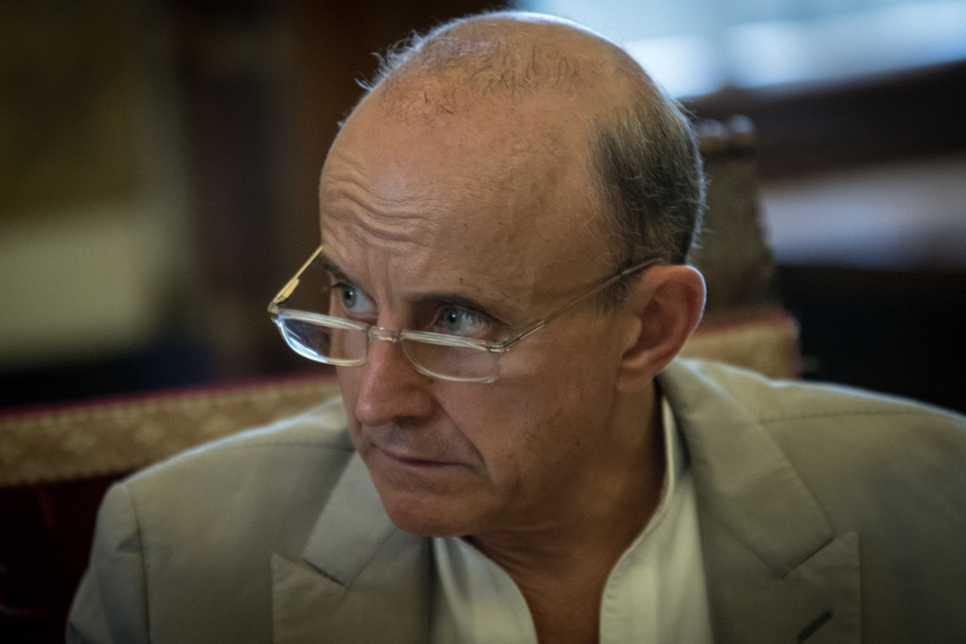 villa Capo di Bove sull’Appia antica
https://www.parcoarcheologicoappiaantica.it/il-parco/storia/protagonisti/antonio-cederna/
Carsoli L’Aquila
Gli ecomostri - Fuenti, costiera amalfitana
Abbattuto nel 1999
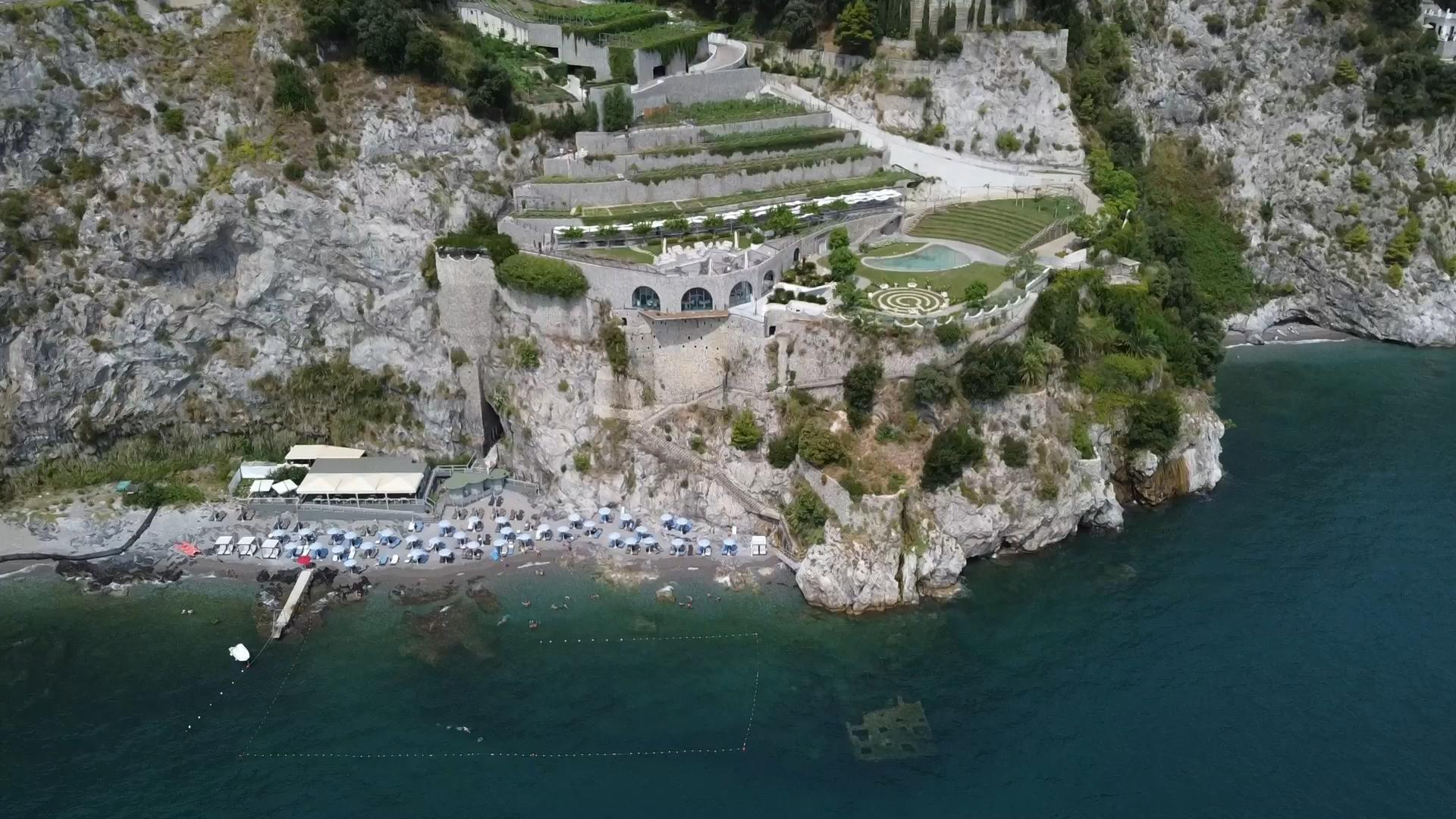 Il primo edificio a essere definito col neologismo ecomostro, fu anche il primo a essere abbattuto, nel 1999.

La vicenda della sua costruzione venne definita "Un misfatto ecologico esemplare" dal giornalista Antonio Cederna nel 1972
Bagnoli
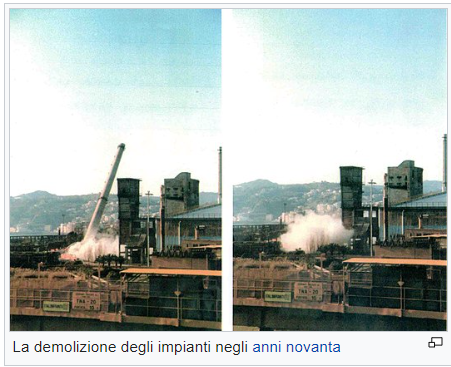 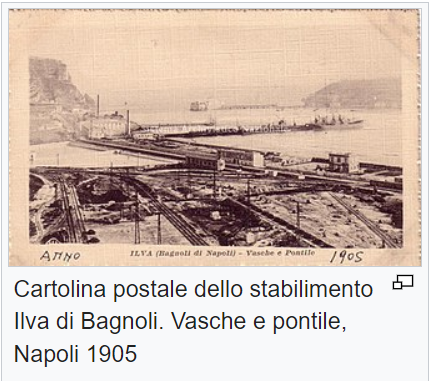 Napoli - Bagnoli, Cementir e Italsider. Anni sessanta-settanta
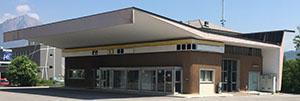 Distributore Agip Baldenich-BL7 luglio 2022Demolizione della pensilina
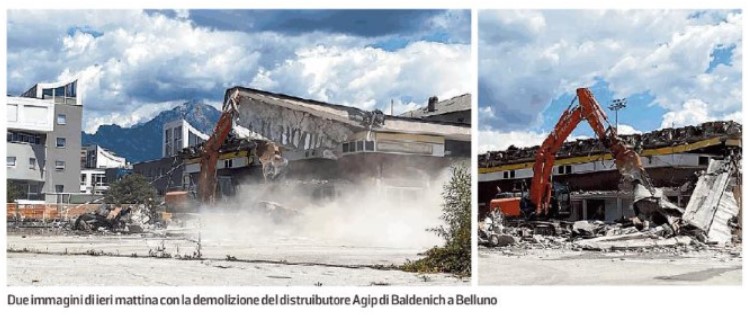 Mondiali 2021Cortina
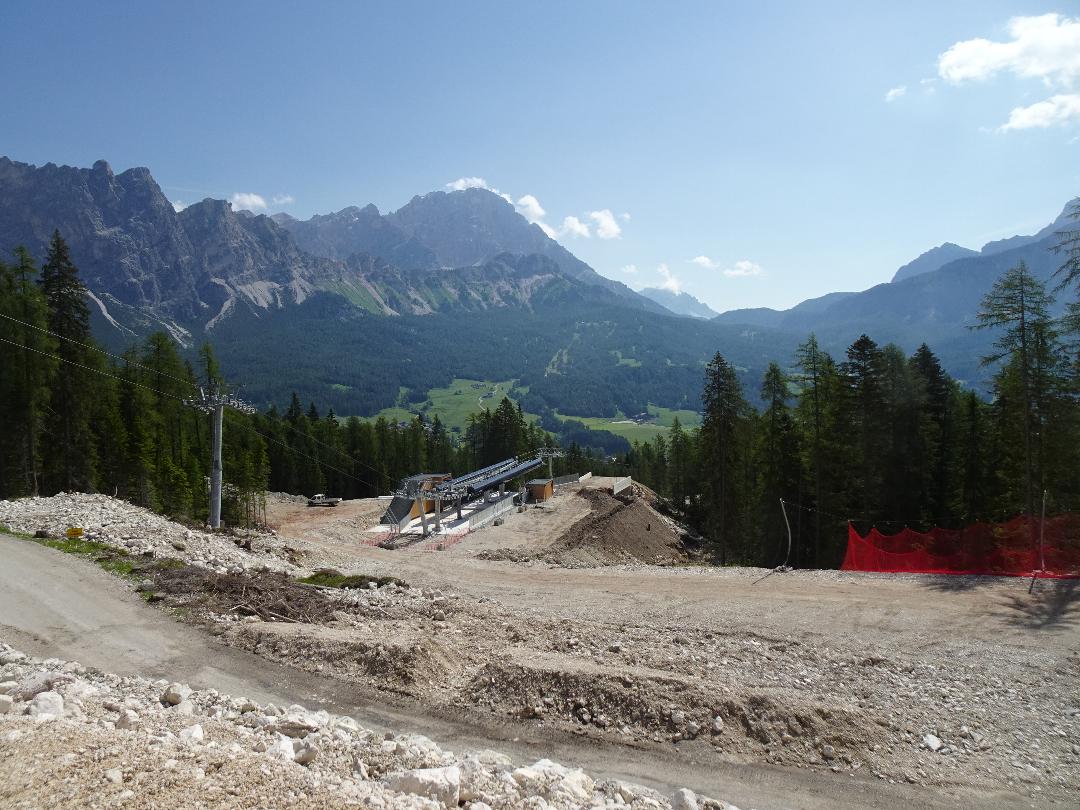 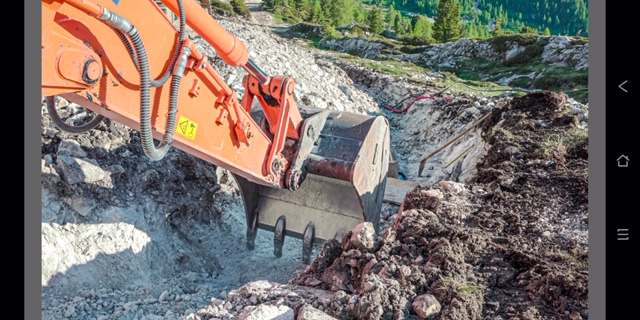 Cortina
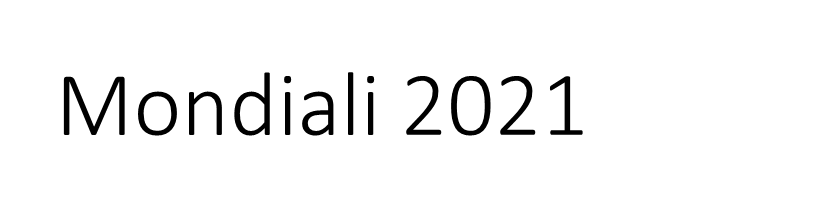 Mondiali 2021Cortina
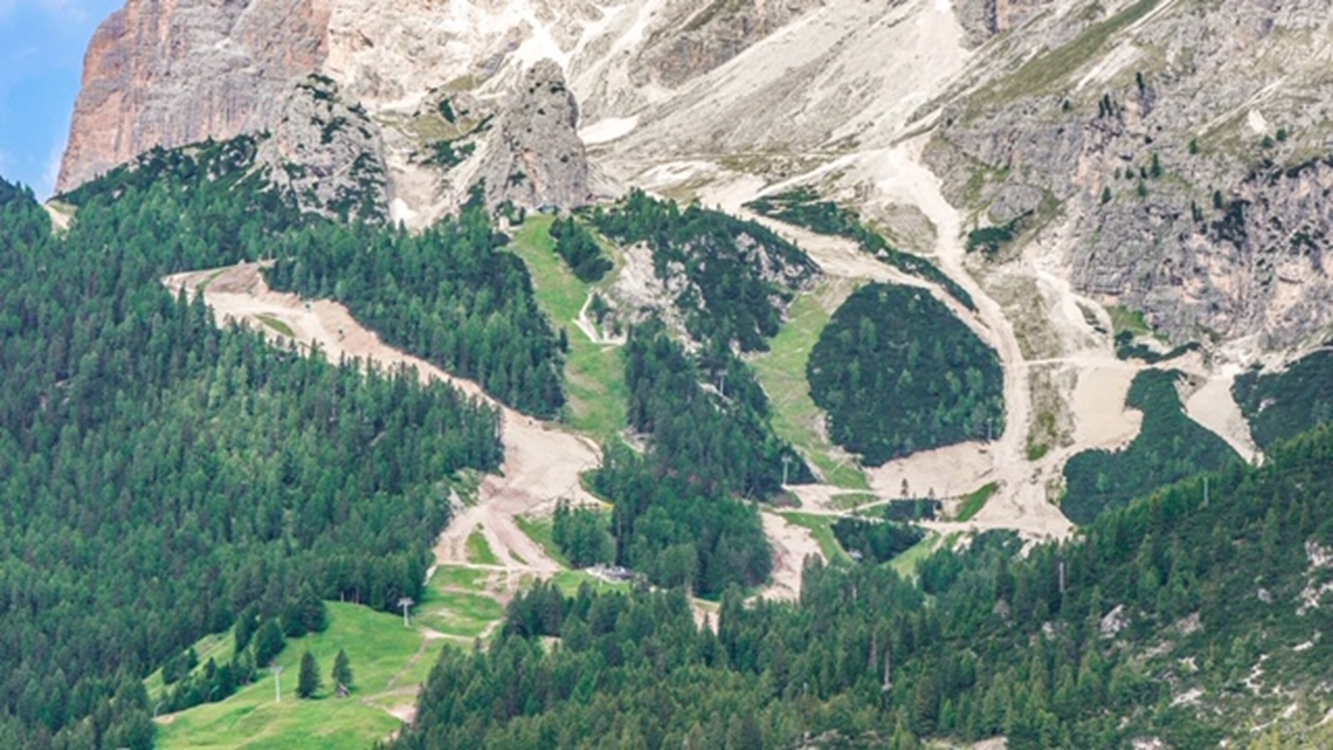 Legge Galasso 431/1985  Protezione del territorio con prescrizioni oggettive su tutto il territorio nazionale
proposta di legge n. 3256 ottobre 1988 Finanziamento dei piani paesistici regionali  (mai approvata)  A. Cederna primo firmatario
Legge 394/1991 Parchi e riserve naturali
Legge 42/2004  Codice dei Beni Culturali e del Paesaggio
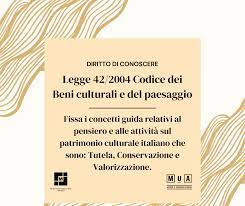 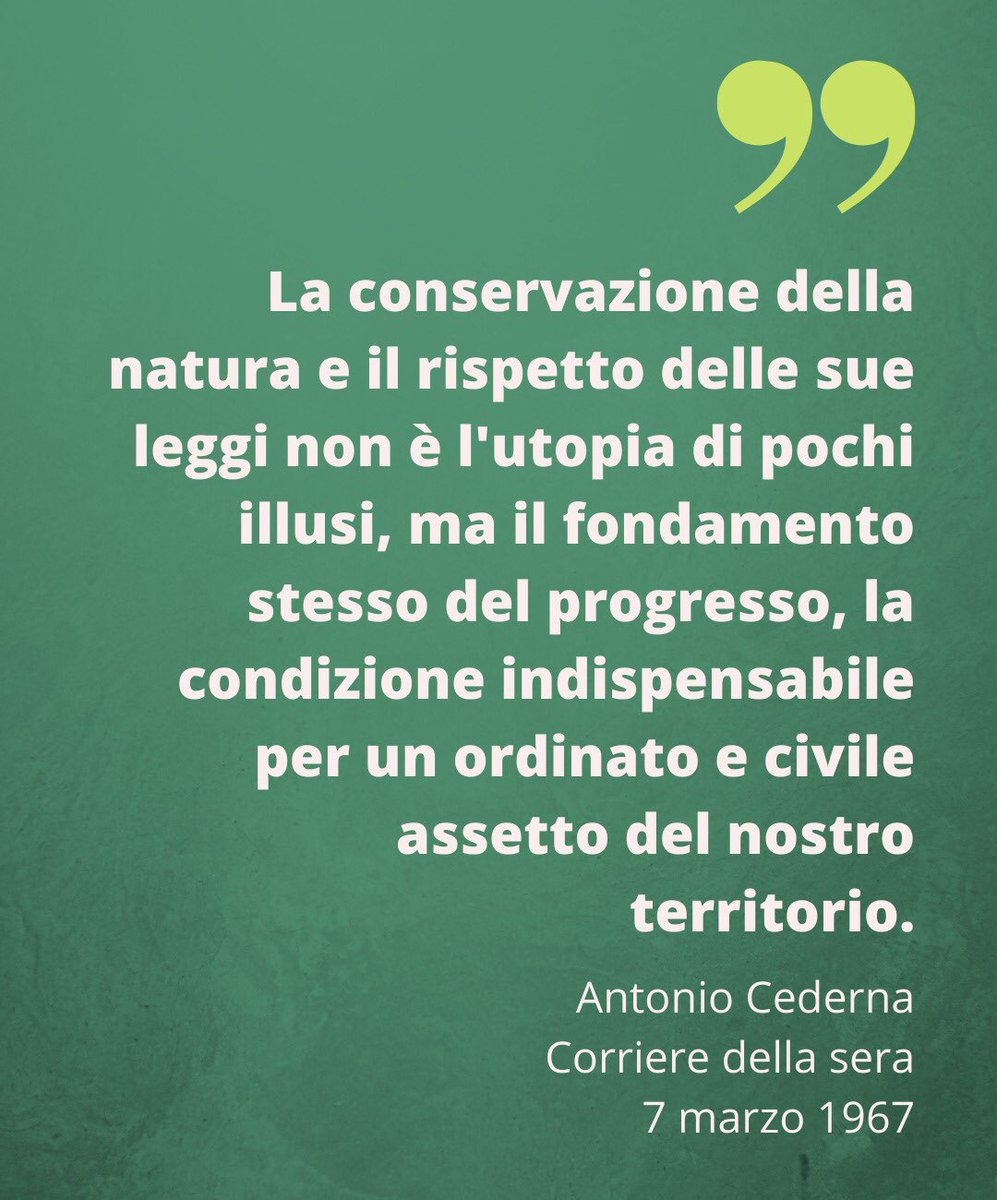 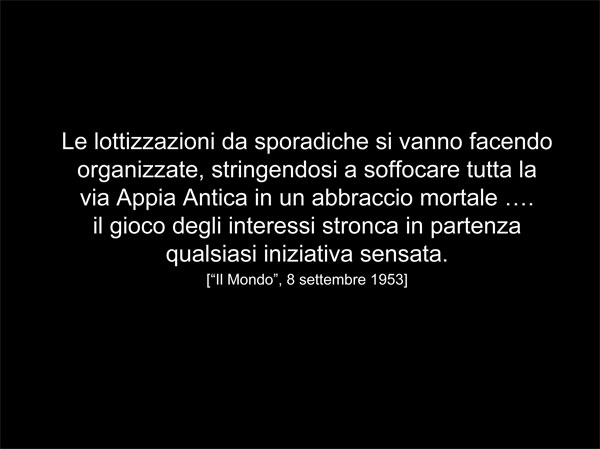 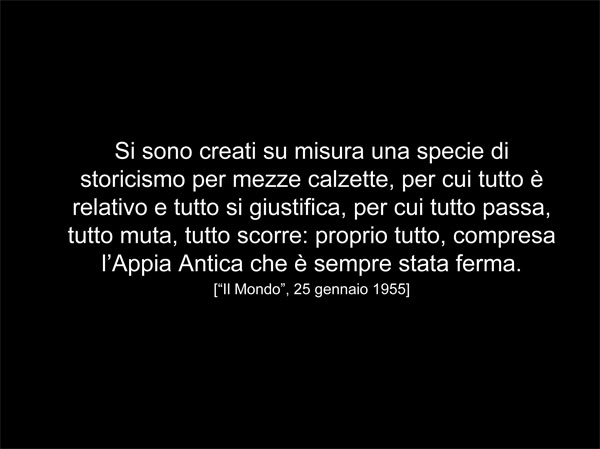 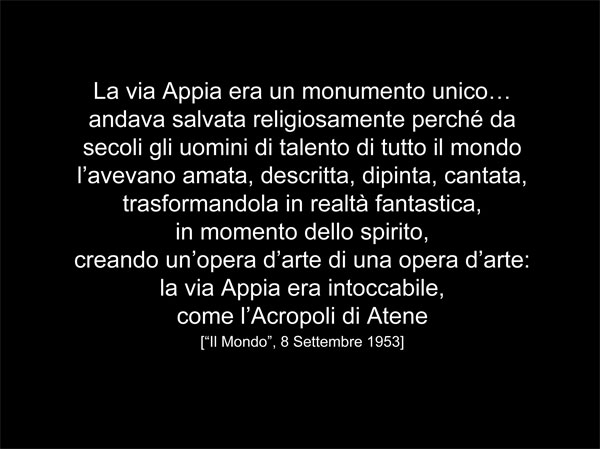